Рекомендации по оформлению презентации
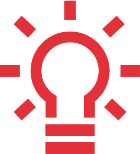 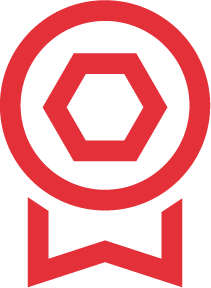 Базовые принципы
Предоставление  данных
Дизайн и верстка
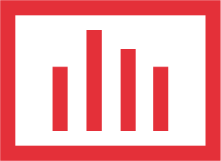 Краткое и тезисное изложение
Соблюдение единого стиля презентации
Вспомогательная информация не должна преобладать над основной
Используйте анимацию, только если она необходима в логике повествования
Все данные предоставляются на конкретную дату или дополнительно указывается период актуальности данных
Размещайте на слайдах основную информацию. Избегайте информационной перенасыщенности слайдов
Выделяйте ключевые моменты размером, жирным начертанием или цветом. Избегайте цветовой перенасыщенности
Придерживайтесь выбранной темы презентации, цветовой схемы и форматирования макетов по всей презентации
Допускается использование корпоративных цветов университета
2
Цвета презентации
Основные цвета
Темно-красный
Сизый
Серый и его оттенки
Черный
Белый
Вспомогательные цвета
3
Типографика
Verdana – основной шрифт презентаций в СибГМУ
Montserrat – также может использоваться при оформлении, но требует установки на ПК и может некорректно отображаться на других ПК при демонстрации презентации*
Шрифт
Заголовки слайда – 24 или 22
Заголовки первого уровня –  20 
Заголовки  второго уровня  –  18 
Основной текст –  12, 14 или 16
Размер шрифта
4
https://fonts.google.com/specimen/Montserrat?subset=cyrillic
5
Пример оформления слайда с диаграммой
6
Пример оформления слайда с таблицей
Приемная кампания 2021
Ключевые инструменты
Модернизация сайта abiturient.ssmu.ru
личного кабинета абитуриента apply.ssmu.ru
….
7
8
Официальные логотипы и слоганы СибГМУ
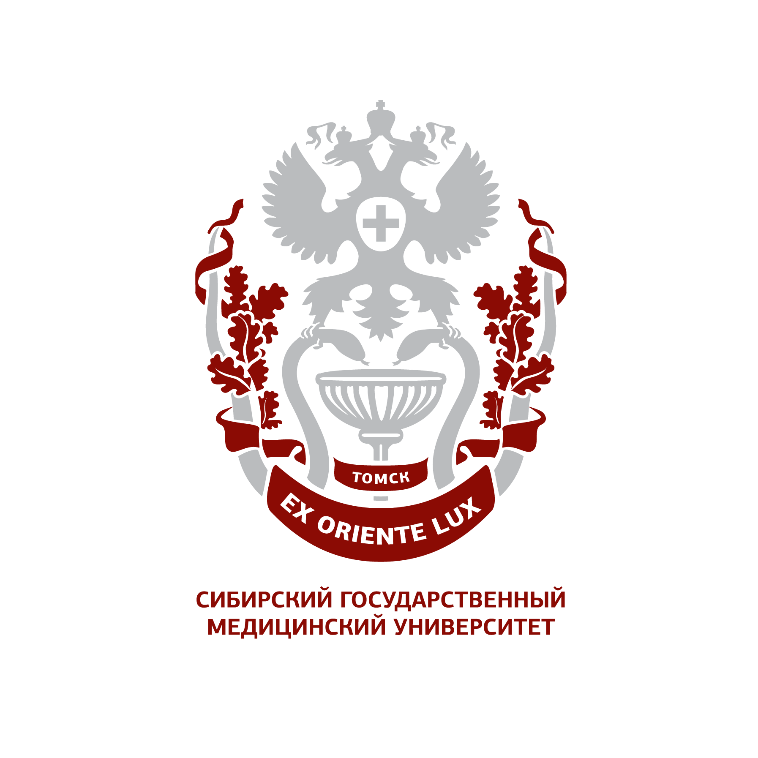 СЛОГАНЫ ДЛЯ ИСПОЛЬЗОВАНИЯ В ПРЕЗЕНТАЦИЯХ
МЫ УЧИМ И ЛЕЧИМ С 1888 ГОДА
МЫ МЕНЯЕМ ОТНОШЕНИЕ ЛЮДЕЙ К СВОЕМУ ЗДОРОВЬЮ
ВЫПУСКНИК СИБГМУ – БОЛЬШЕ, ЧЕМ ВРАЧ
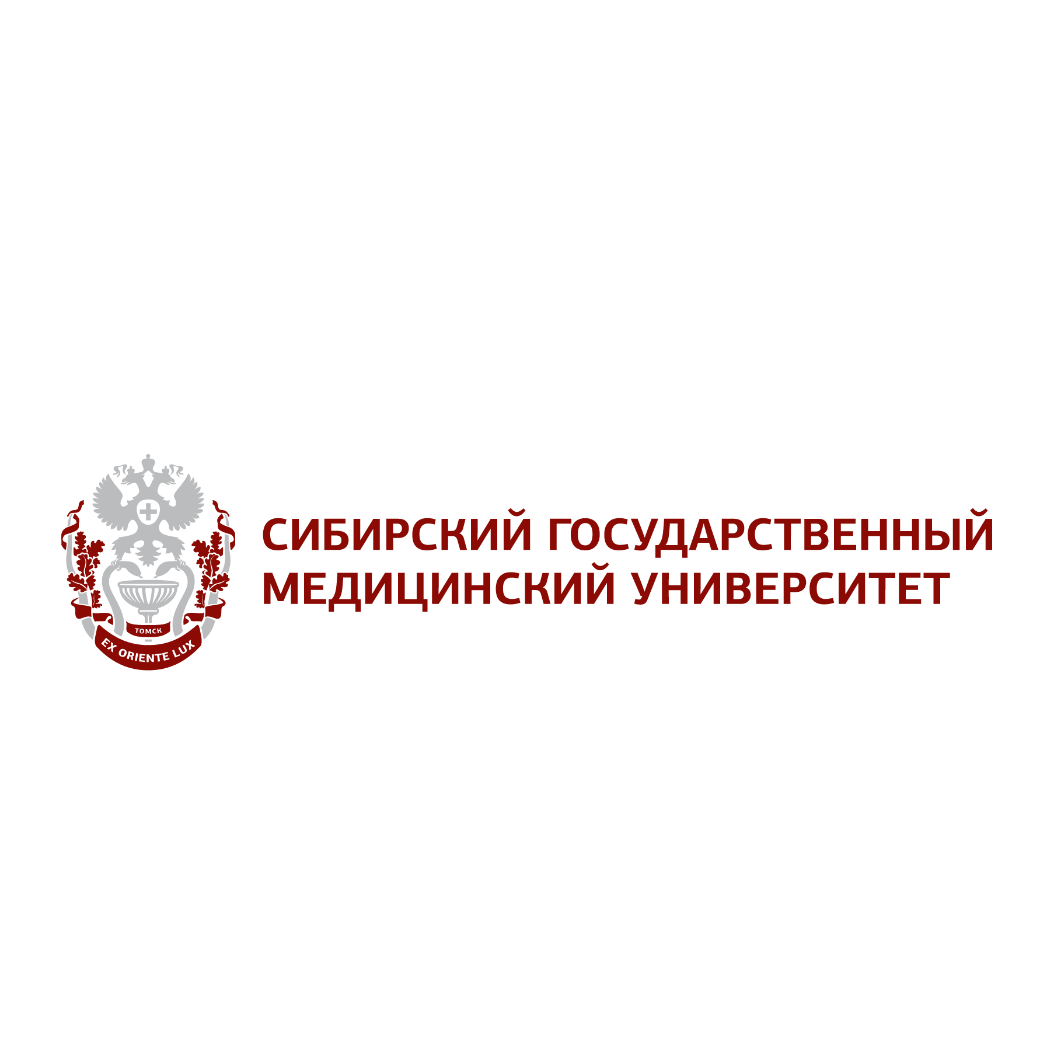 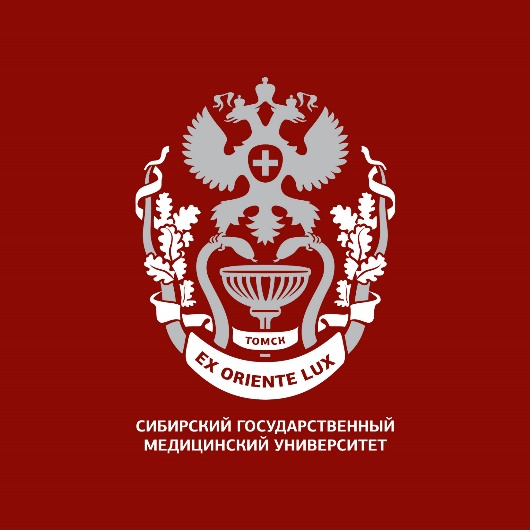 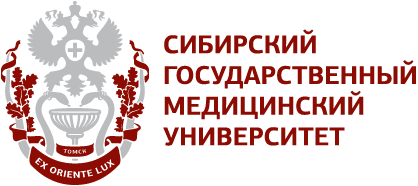 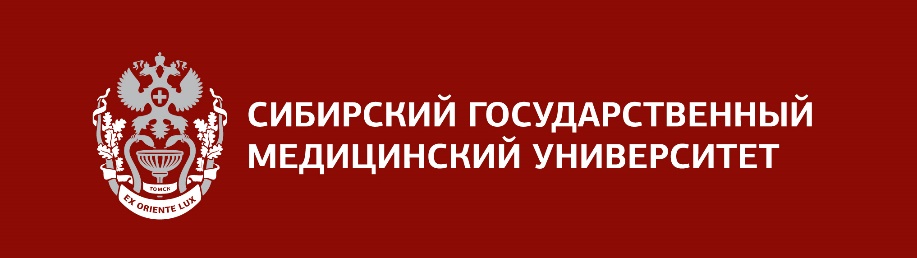 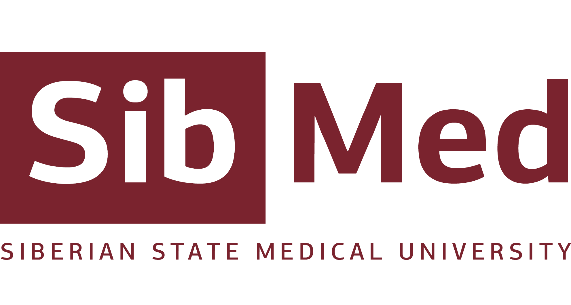 9
Врачи-герои СибГМУ
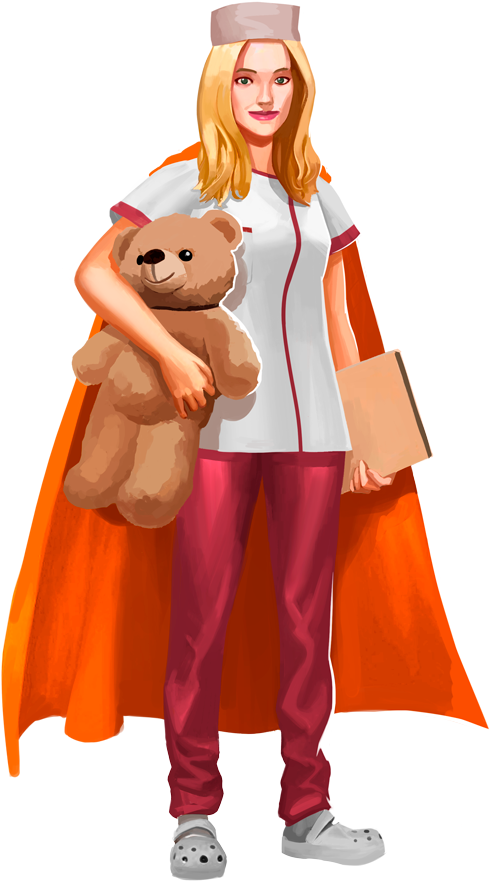 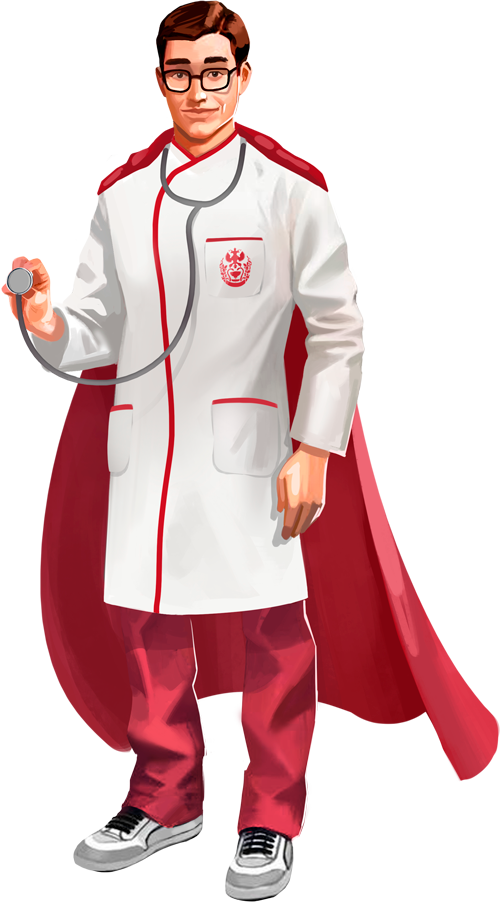 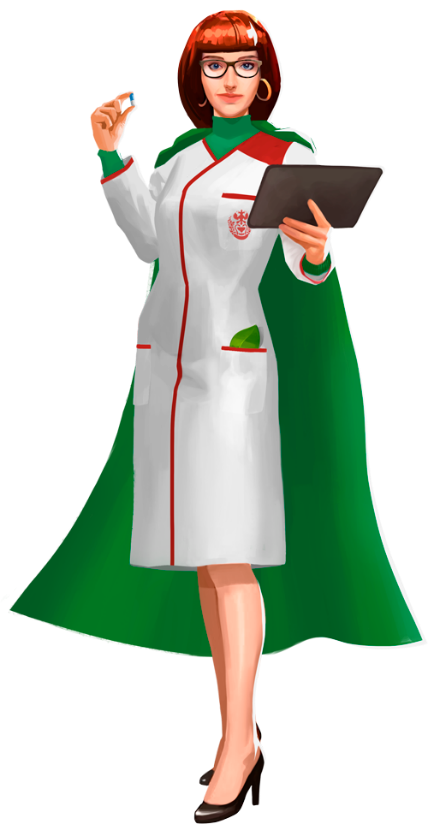 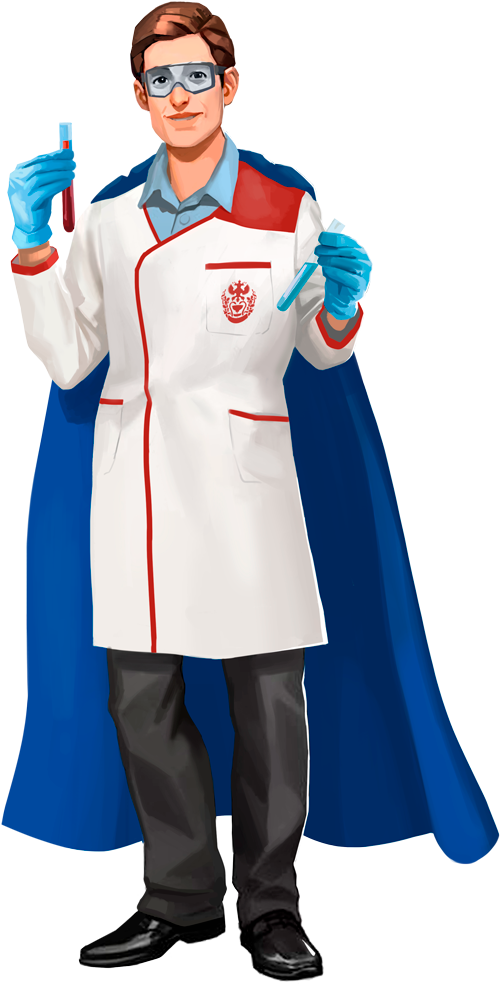 10